Freshmen
Reaching 
Freshmen
Have a College-Bound Student?
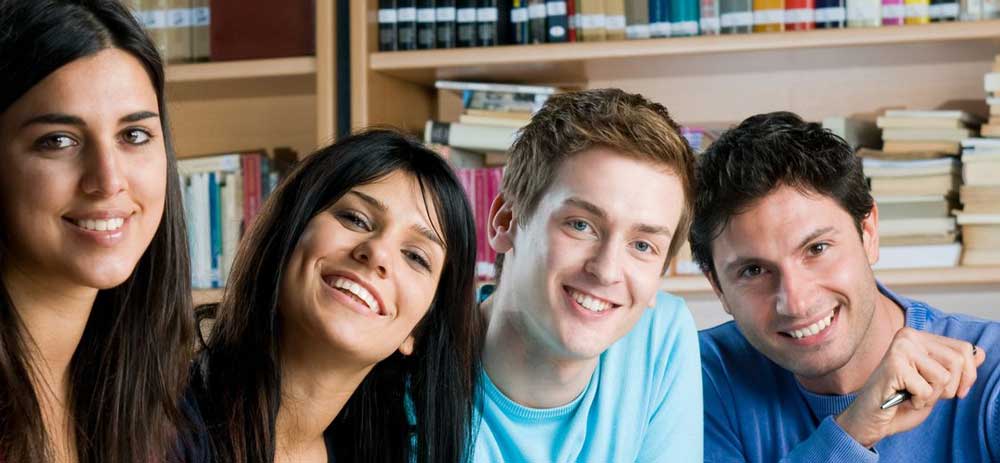 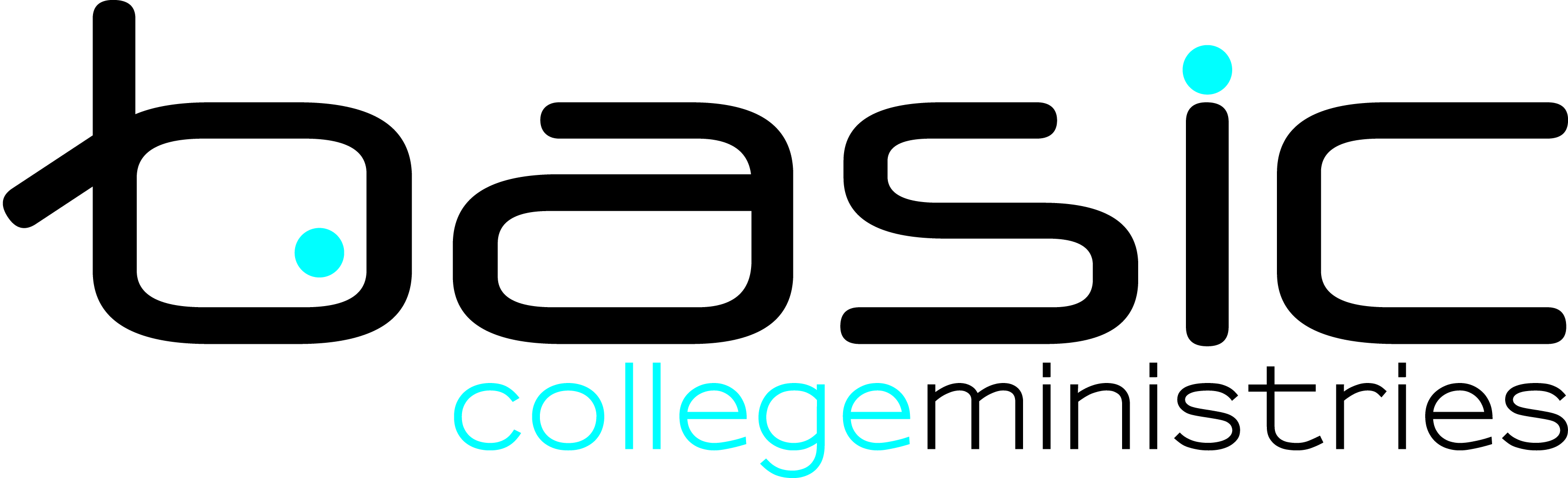 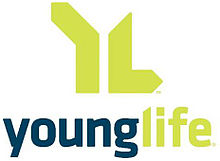 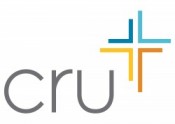 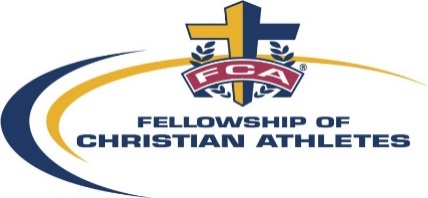 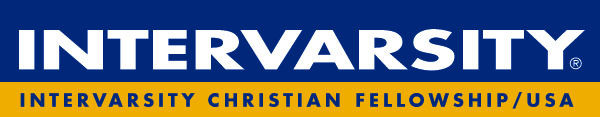 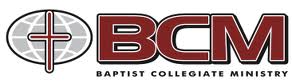 Connect with local or national College 
      Ministries & Students Now!
See GreaterSyracuse.net